MTSSThe Invisible Reach
Amy Jablonski:   Director, Integrated Academic and Behavior Systems
Topic 1
Common Understanding: 
Your Multi-Tiered System of Support Is Already There!
Topic 2
School Culture and Beliefs That  Exist and Support MTSS
Topic 1
Common Understanding
system
noun
a set of principles or procedures according to which something is done; an organized scheme or method.
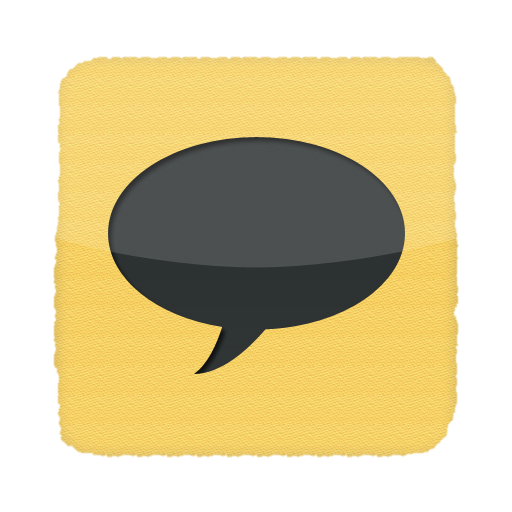 The system, itself, 
(the  set of principles),
 is not what you see
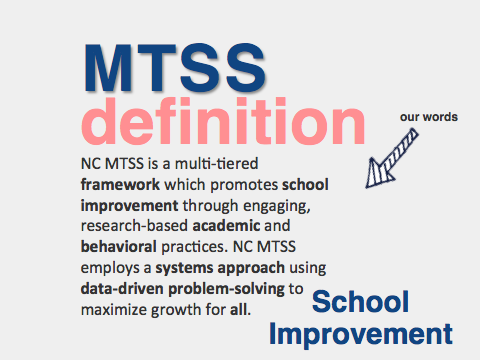 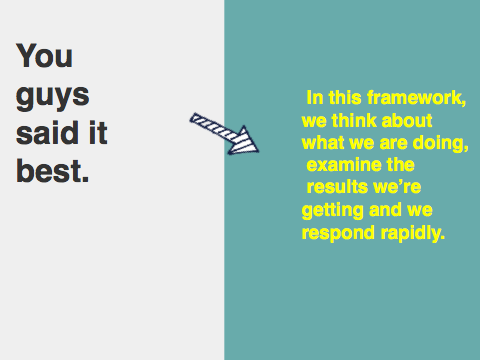 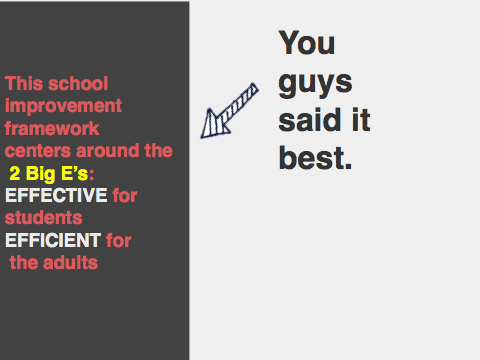 What Does MTSS Look Like?
Insert your image here
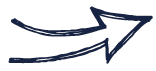 3 Themes of Successful MTSS
Linking the Work of PLCs
Engaging the Staff Through Dialogue
Persevering in the Face of Set Backs
Grit	Perseverance	Problem Solving
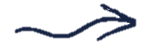 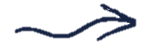 invisible
[Speaker Notes: When looking across schools that were successfully engaged in building an MTSS these 3 themes emerged:
1. Linking the work to the PLC’s
2. Engaging Staff in Dialogue Throughout the Implementation
3. Persevering in the Face of Setbacks 
– Grit 
-Perseverance 
– Problem Solving]
Leadership: It’s not a question of “Who is he/she?”
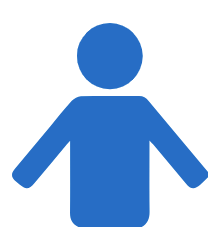 [Speaker Notes: Expand on the PLC theme – leadership becomes “us”
Within an MTSS, when we consider Leadership, it’s not thought of as an individual]
Leadership: It’s a question of, “Who are they?”
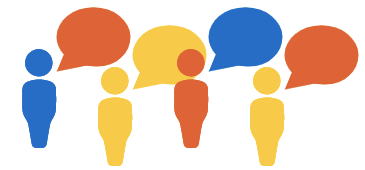 [Speaker Notes: Rather - leadership is baked into the DNA of the school  - we can’t depend on a single individual to lead this work - definitely a team approach
Have participants rate where they currently would rate 1-3 their school on this component (1= we’ve got a lot of work to do 3= this is a real strength) with a partner.  Debrief]
MTSS Should Make the Difficult Job of
Teaching Easier AND Increase Student Achievement
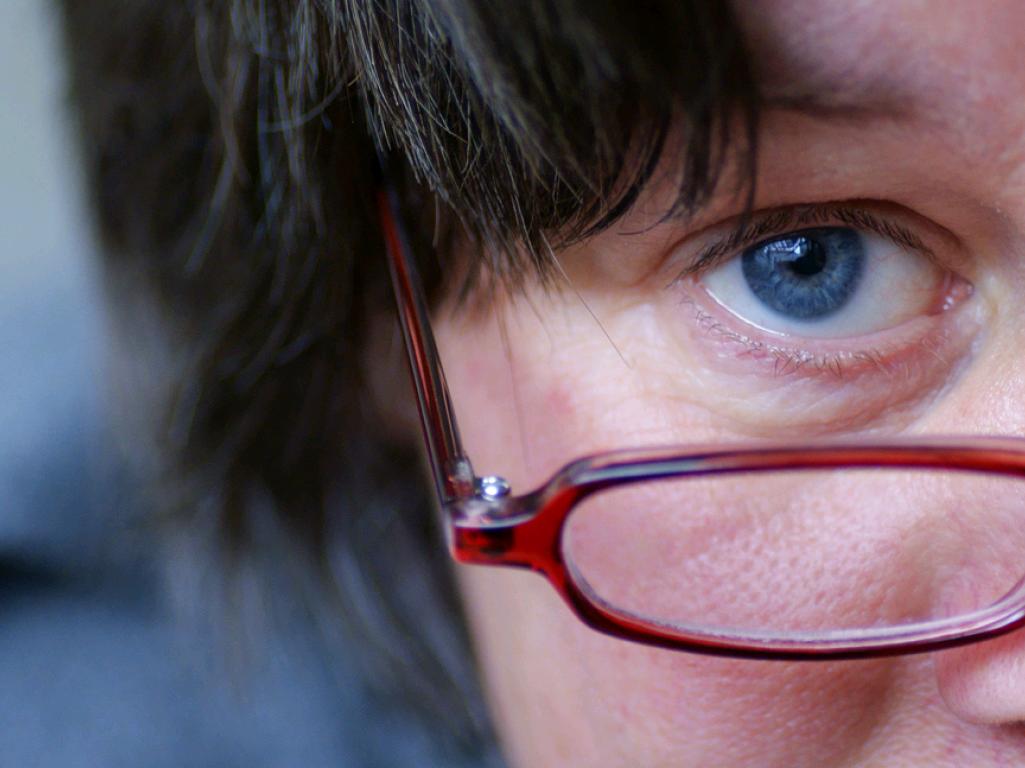 cc: Hindrik S - https://www.flickr.com/photos/63991153@N00
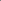 [Speaker Notes: This statement should be in the forefront of everything we do.  If this isn’t true - we need to closely examine our current plans for building this infrastructure.]
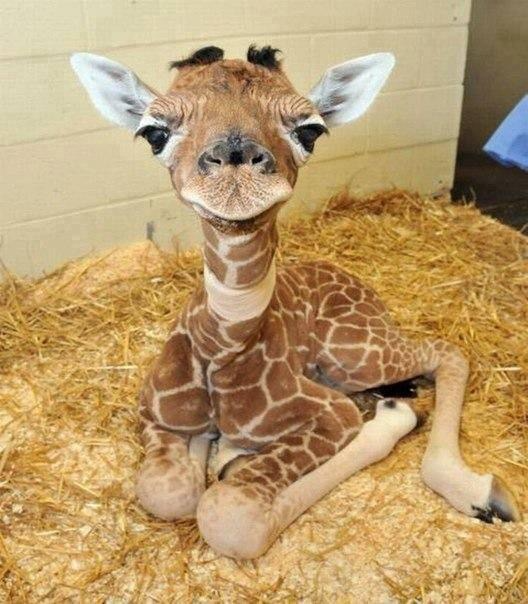 Our goal is to have
teachers
FEWER
do
BETTER
things
This is about identifying and defining what’s working really well in our building. We plan our support around these things in order to scale up these practices so that all students benefit.
You guys said it best
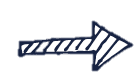 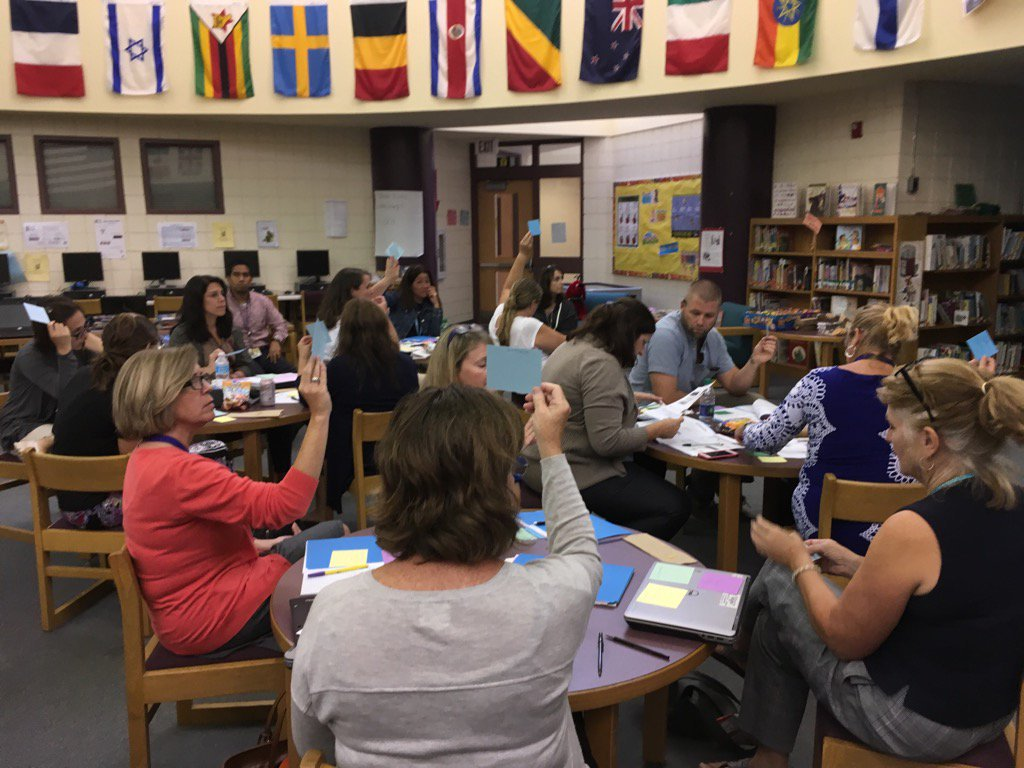 Topic 2
School Culture and Beliefs That Exist and Support MTSS
Shaping culture requires conversations rather than presentations.
Dialogue, not monologue.
School leaders who have engaged in this work didn’t make PowerPoint presentations on systematic intervention and extension before plunging ahead.  

They linked the idea to a larger purpose.

They stressed why the system was needed before delving into how it would operate, and encouraged feedback from staff.
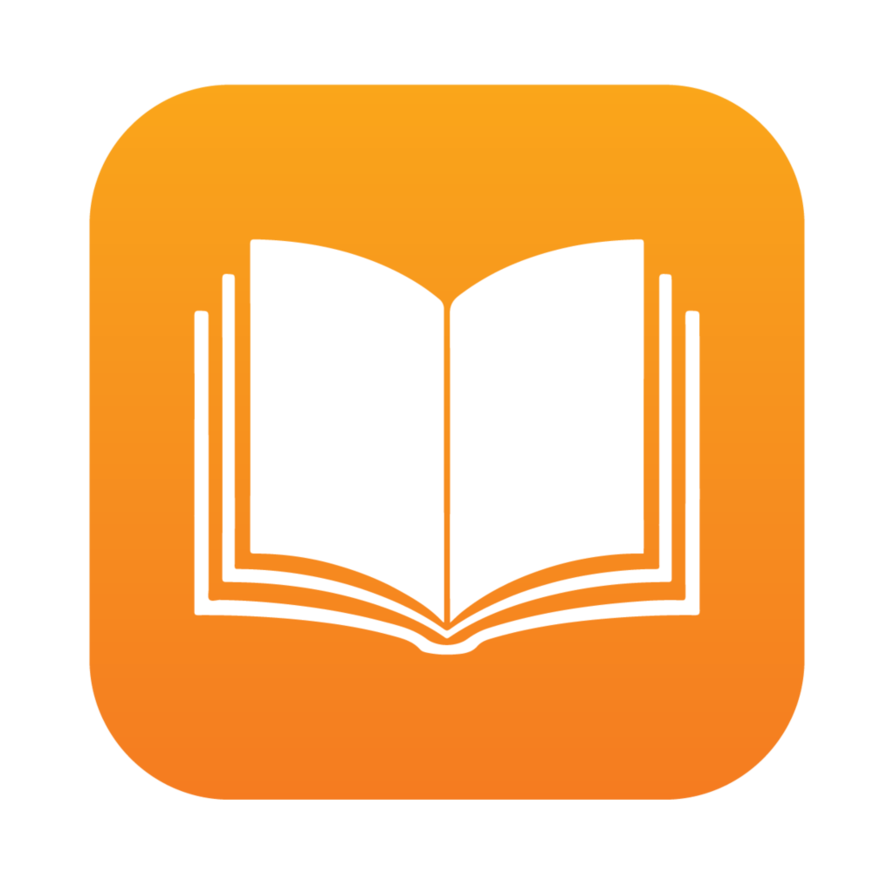 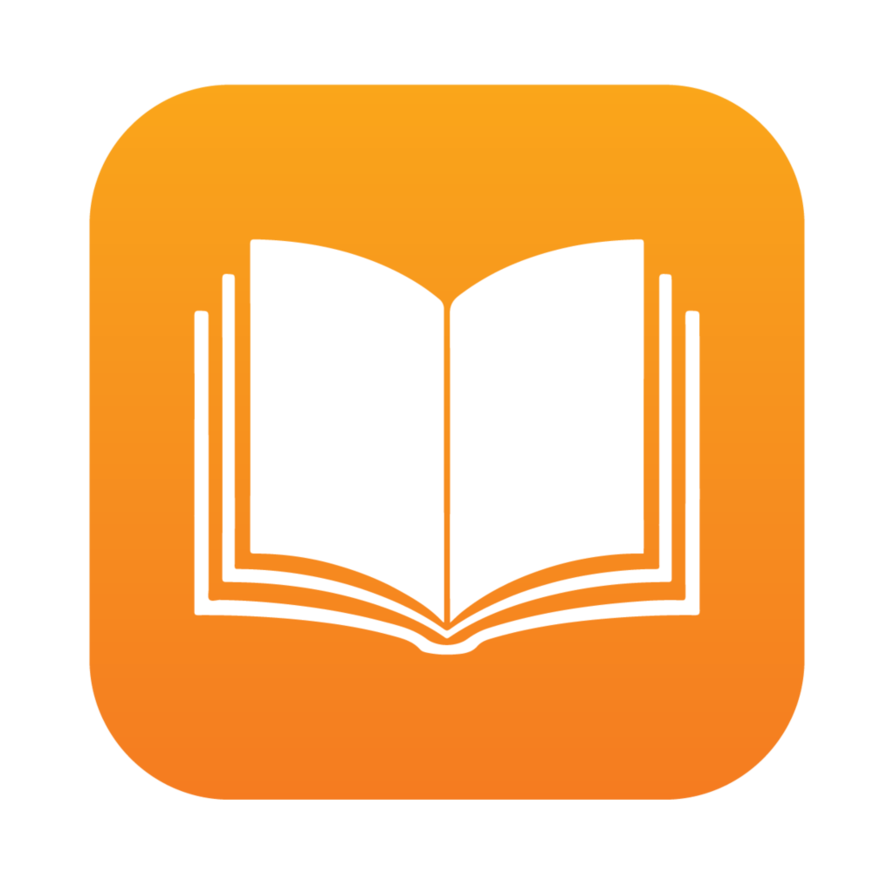 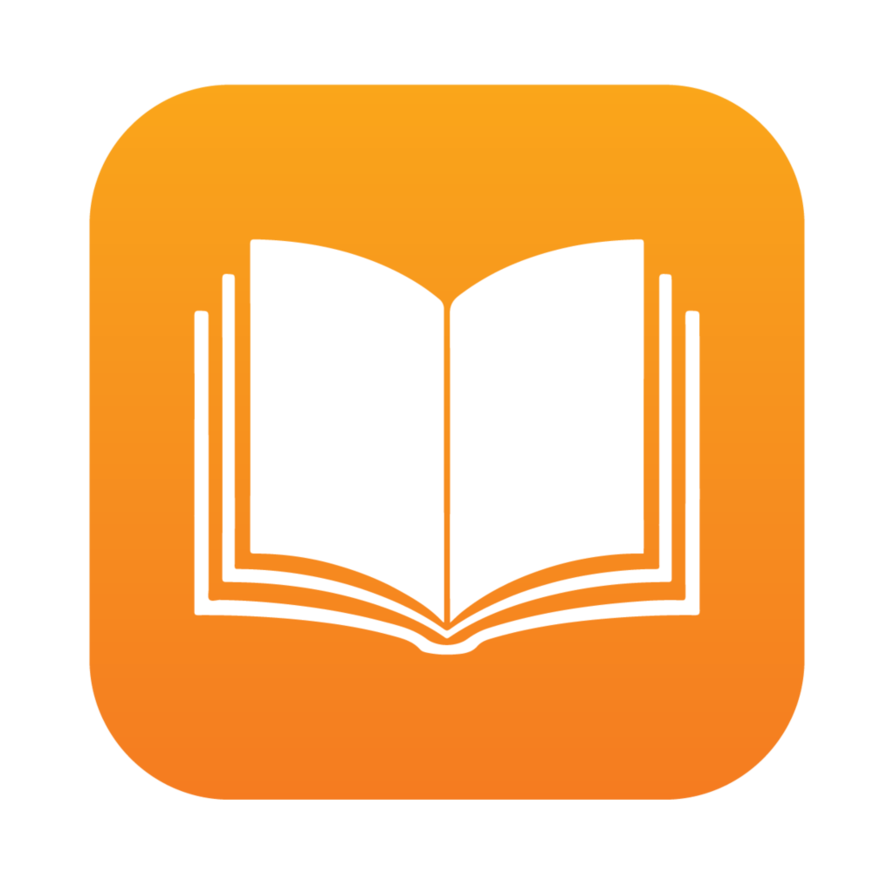 Creating a schedule is math
MTSS is not a schedule.
It’s the thinking behind the schedule: assumptions, beliefs and expectations (all invisible) that make a schedule so powerful

No schedule has the power to change the culture of a school
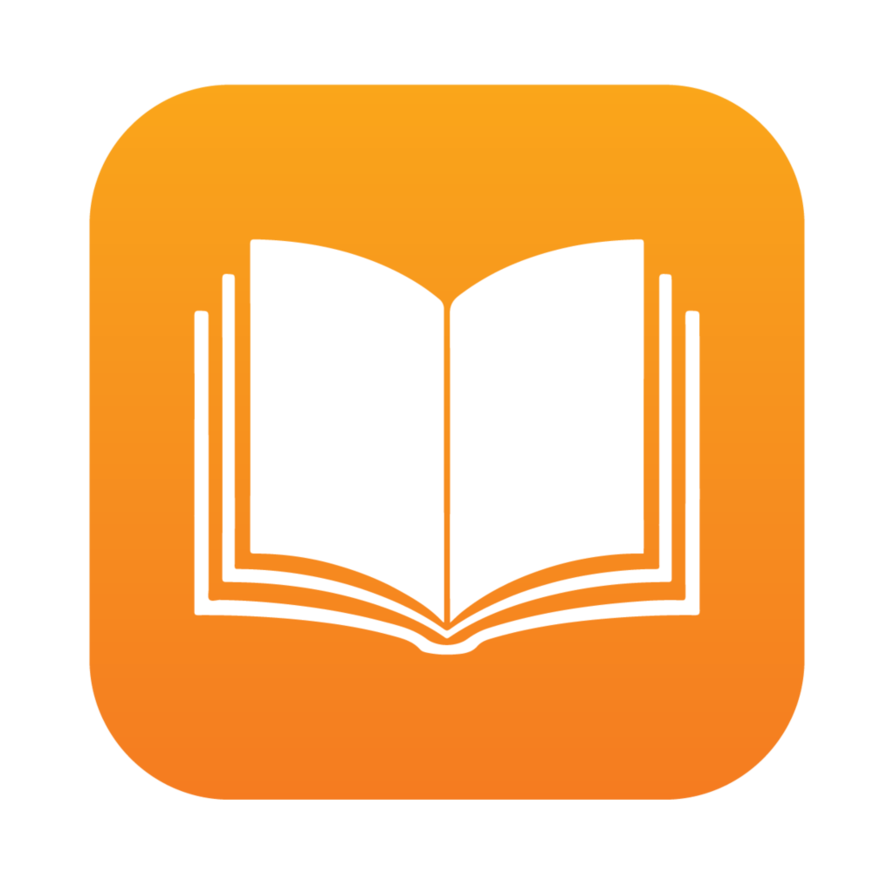 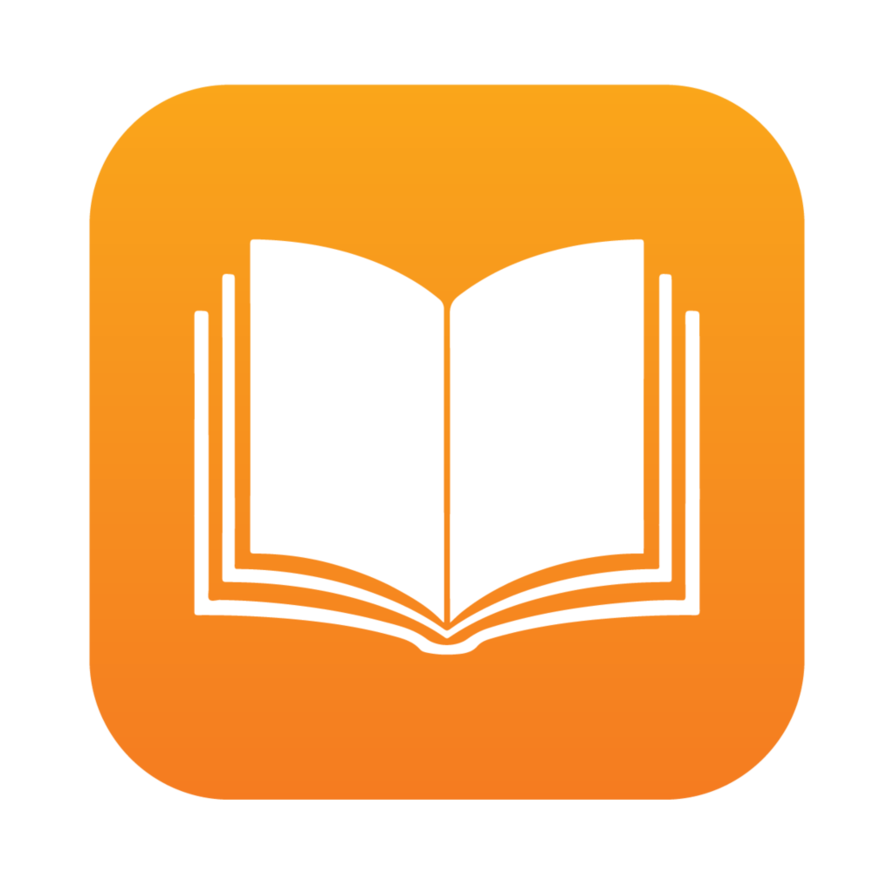 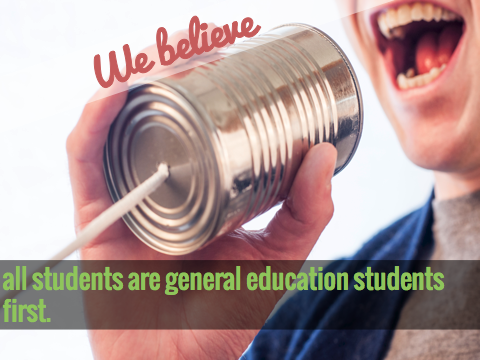 [Speaker Notes: SLIDES 10 – 14: we address the beliefs that are essential to the underpinning culture that is essential to this work
Quickly go through the next set of slides and explain that these beliefs lay the foundation for the more concrete steps we take to develop a multi-tiered system of support.]
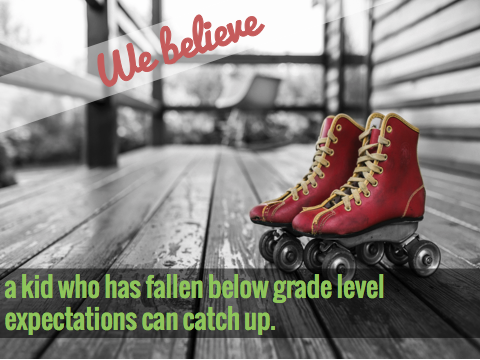 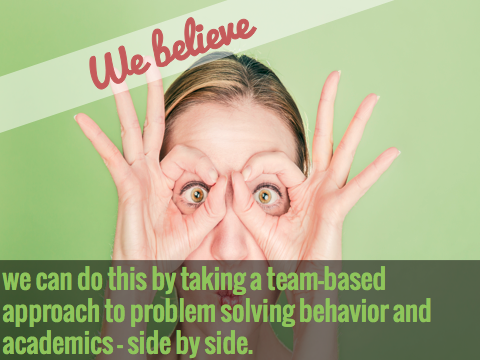 [Speaker Notes: A team-based problem-solving approach is the backbone to this school improvement framework.]
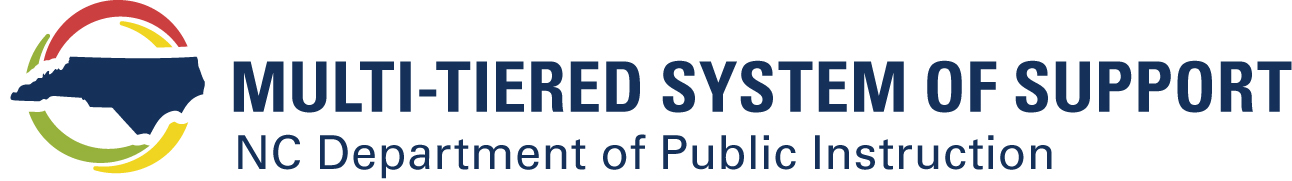 Questions
Thank you